TEOREMA CHINO DE LOS RESTOS
Teorema chino de los restos
Teorema
Recíproco del teorema:
Demostración del Teorema chino
Unicidad
Teorema Chino (versión II)
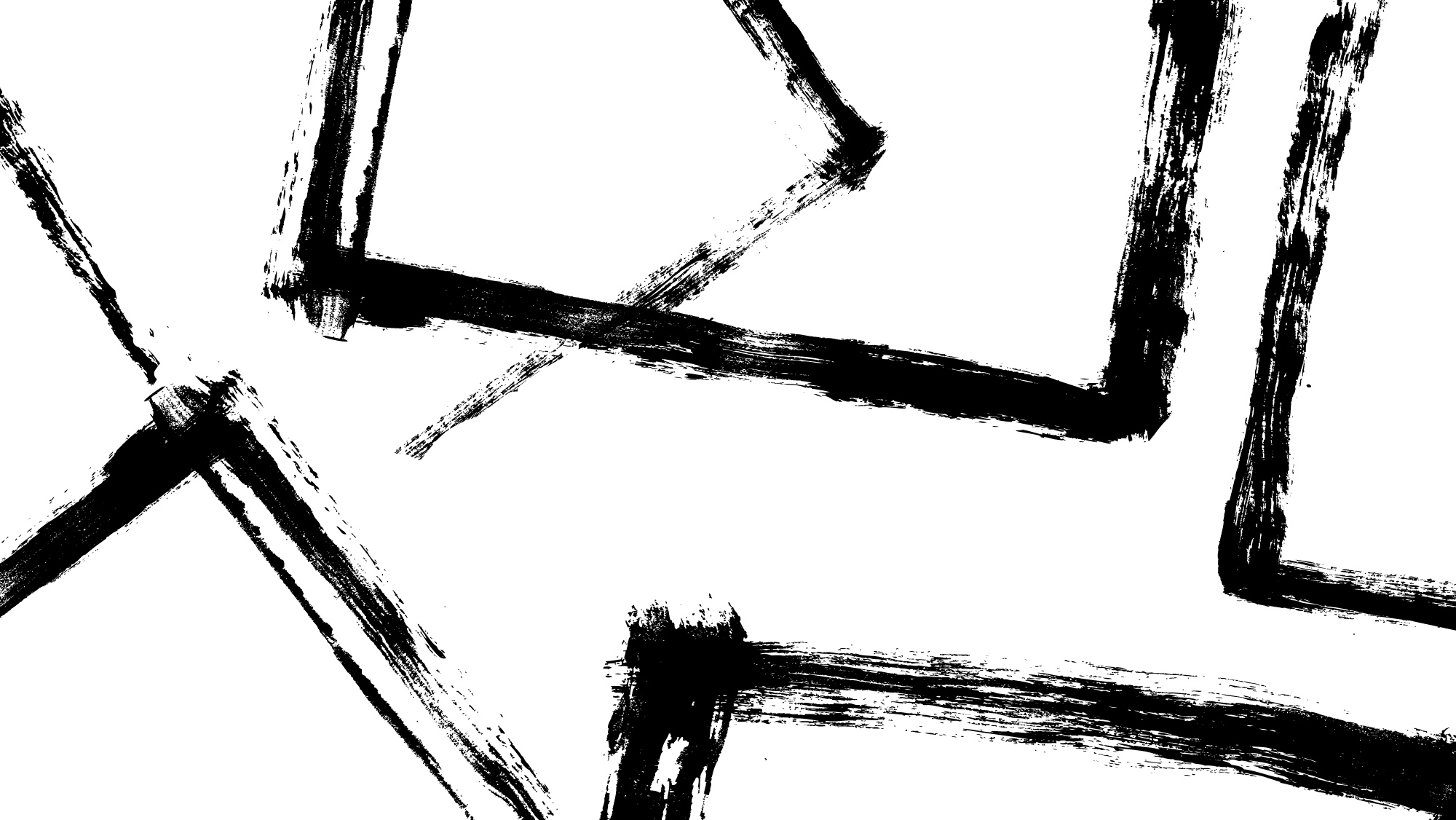 Ejemplo
Ejemplo: Resolver simultáneamente
Ejemplo
Ejemplo
Ejemplo